Tampereen Valmennuskeskus hakuinfo
16.6.2025
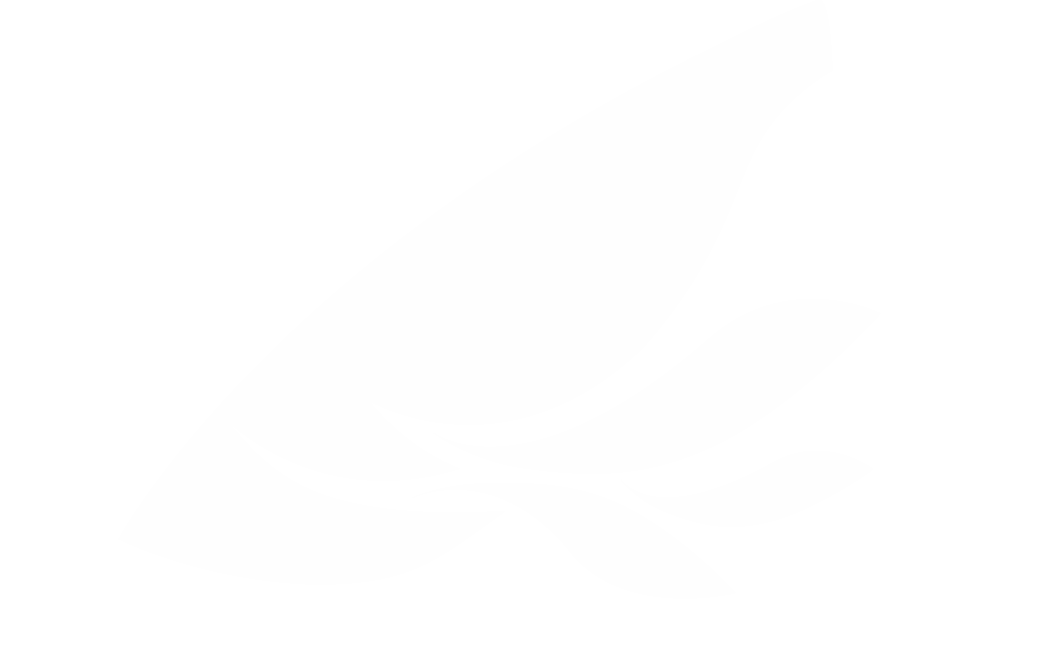 Suomen Melonta- ja Soutuliitto
2025
Alkusanat
Melonta- ja soutuliitto panostaa merkittävän määrän taloudellisesti valmennuspäällikön työpanoksen muodossa valmennuskeskus urheilijoiden käyttöön.
Tämä on osa laajempaa visiota suomalaisen ratamelonnan kehittämiseksi – polkua, joka tarjoaa lahjakkaille nuorille konkreettisen väylän kasvaa huippu-urheilijaksi.
Valmennuskeskuksen leiri- ja kilpailumatkoilla valmentajan kulut katetaan liiton puolesta, eikä niitä jyvitetä urheilijoille maksettavaksi.
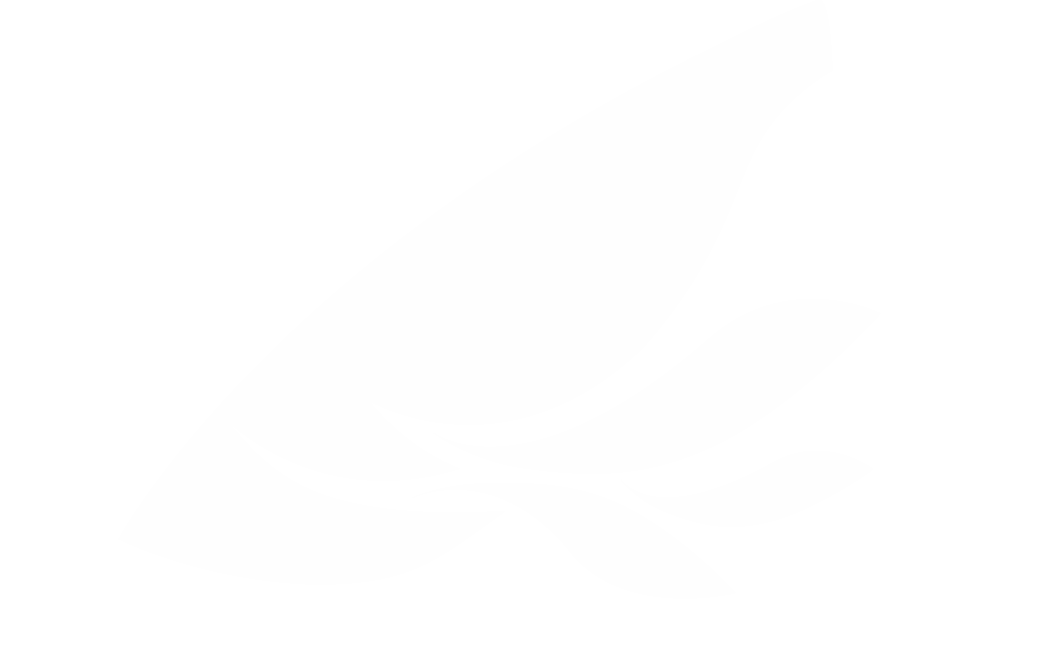 Suomen Melonta- ja Soutuliitto
2025
Ohjausryhmä
Valmennuskeskuksen toimintaa johtaa ratamelonnan valmennuspäällikkö Jeremy Hakala. Tukenaan hänellä on valmennuskeskukselle nimetty ohjausryhmä, joka osallistuu valmennuskeskuksen toiminnan kehittämiseen. Ohjausryhmä vastaa valmennuskeskukseen valittavista urheilijoista, valintakriteereistä ja valitsemistavasta.
Ohjausryhmä:
Valmennuspäällikkö: Jeremy Hakala
Huippu-urheiluvaliokunnan edustaja: Antti Löppönen
Varalan urheiluopiston edustaja: Tatu Peltonen
Tampereen Vihurin edustaja: Netta Malinen
Pirkka-Melojien edustaja: Tomi Nieminen
Kangasalan Melojien edustaja: Jari Kärkelä
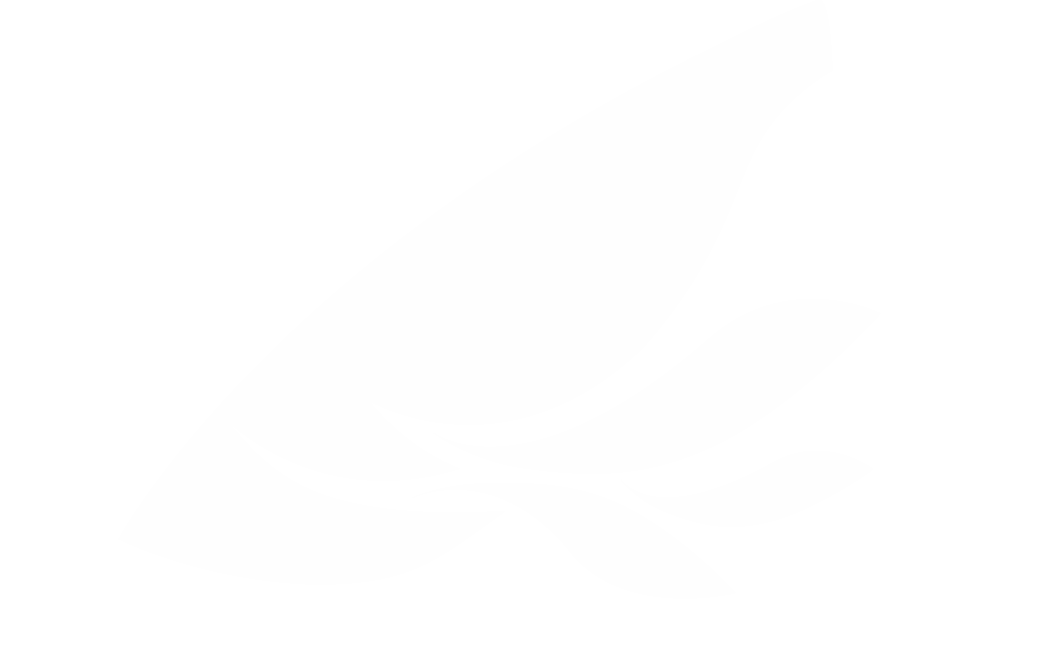 Suomen Melonta- ja Soutuliitto
2025
Kutsut
Kutsut lähetetään SMSL u16- ja u18-valmennusryhmäläisille, jotka opiskelevat toisella asteella tai aloittavat toisen asteen opinnot elokuussa 2025.
Lisäksi kutsuja lähetetään muutamille alle 23-vuotiaille, jotka asuvat Tampereella ja ovat jo valmistuneet toiselta asteelta.
Kutsun vastaanottaminen: vastaa kutsuun 7.7.2025 mennessä.
Voit ottaa paikan vastaan jo nyt vaikka et pystyisi aloittamaan toiminnassa elokuussa 2025, ilmoitathan ajankohdan jolloin pystyt aloittamaan toiminnassa vastauksen yhteydessä.
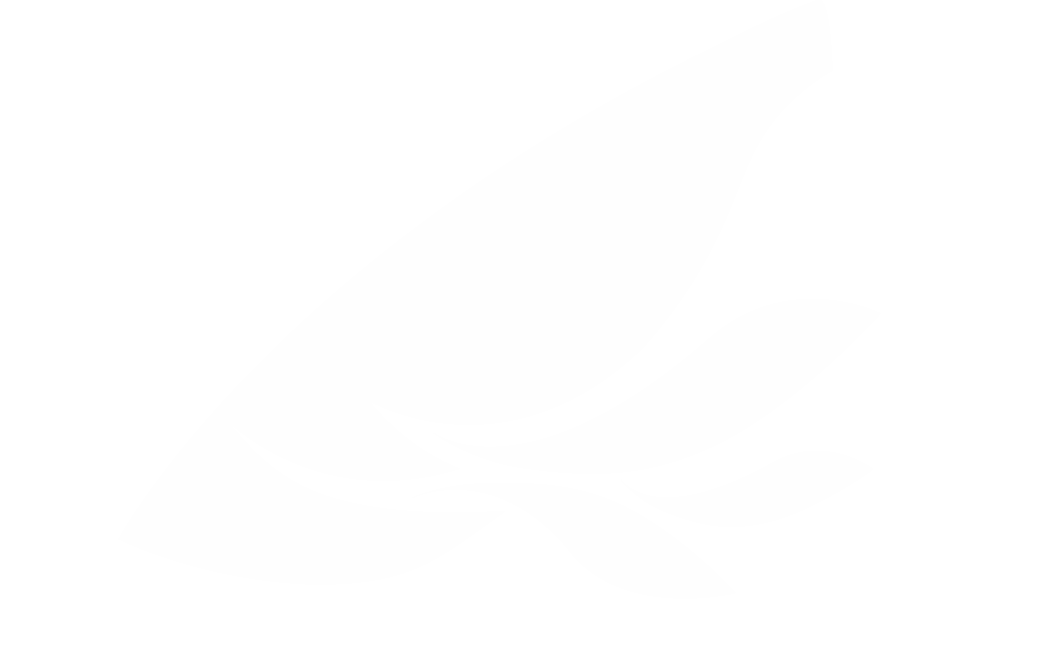 Suomen Melonta- ja Soutuliitto
2025
Haku
Haku tapahtuu verkkolomakkeella.
Ajankohta: 16.6-30.6.2025.
Jos et ole saanut kutsua, täytä hakulomake.
Hakuvalintojen vahvistus: viimeistään 14.7.2025.
Hakulinkki julkistetaan pikimmiten SMSL:n verkkosivuilla.
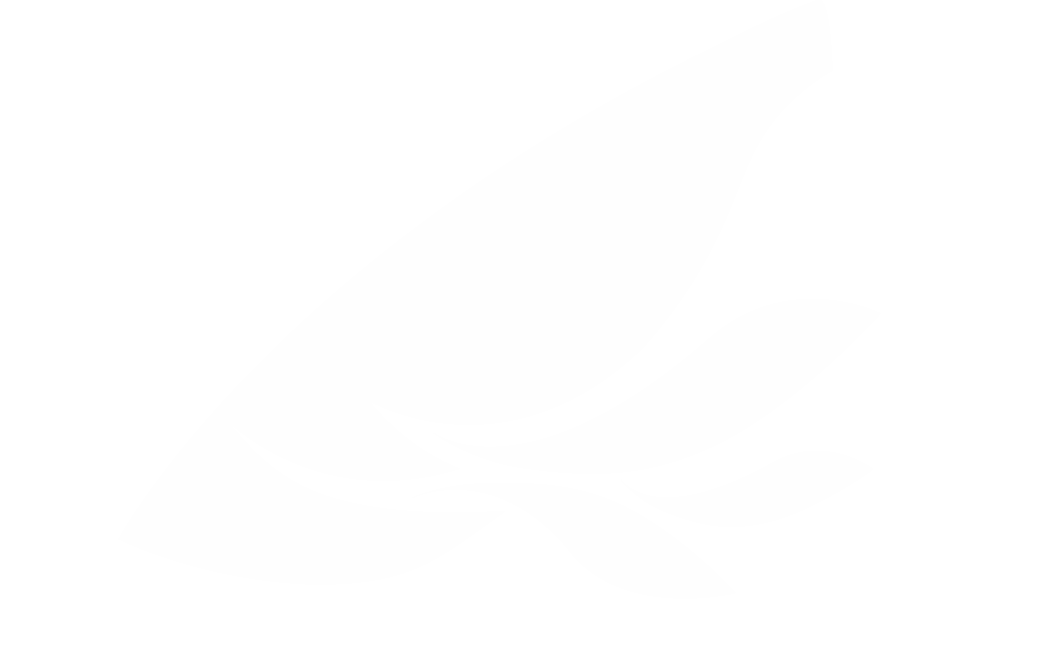 Suomen Melonta- ja Soutuliitto
2025
Valintakriteerit
Urheilija pystyy kilpailemaan tasaväkisesti ikäluokkansa kärjen mukana.
Vauhti ja kyvykkyys vastaavat ryhmän tasoa.
Tavoitteet ja potentiaali menestyä kansainvälisissä ratamelonta kilpailuissa (PM, u18&u23 EM/MM).
Toisen asteen opintopaikka (lukio/ammattikoulu).
parhaat yläkouluikäiset jos tulos taso yllä olevien tasolla (ei velvoiteta aamu harjoituksia -> matalampi KK hinta elo-toukokuu 90€/kk kajakkipaikalla, 80€ ilman kajakki paikkaa). 
Sitoutuminen valmennuskeskuksen ryhmäharjoitteluun.
määritellään urheilijakohtainen suunnitelma harjoittelun toteutumiseen, jossa 90% toteutumisseuranta.
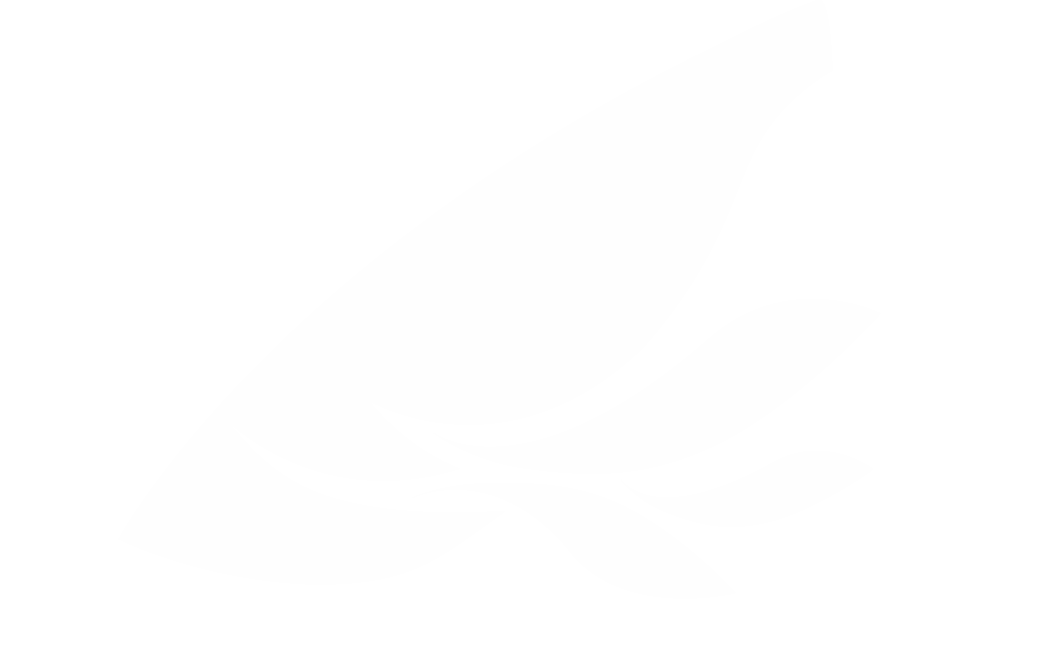 Suomen Melonta- ja Soutuliitto
2025
Sitoutuminen
Vuodeksi kerrallaan, valmennussopimuksen kautta.
Sitoutuminen valmennuskeskuksen ryhmäharjoitteluun.
määritellään urheilijakohtainen suunnitelma harjoittelun toteutumiseen, jossa 90% toteutumisseuranta.
Harjoituspäiväkirjan täyttäminen ( XPS/ Google Drive).
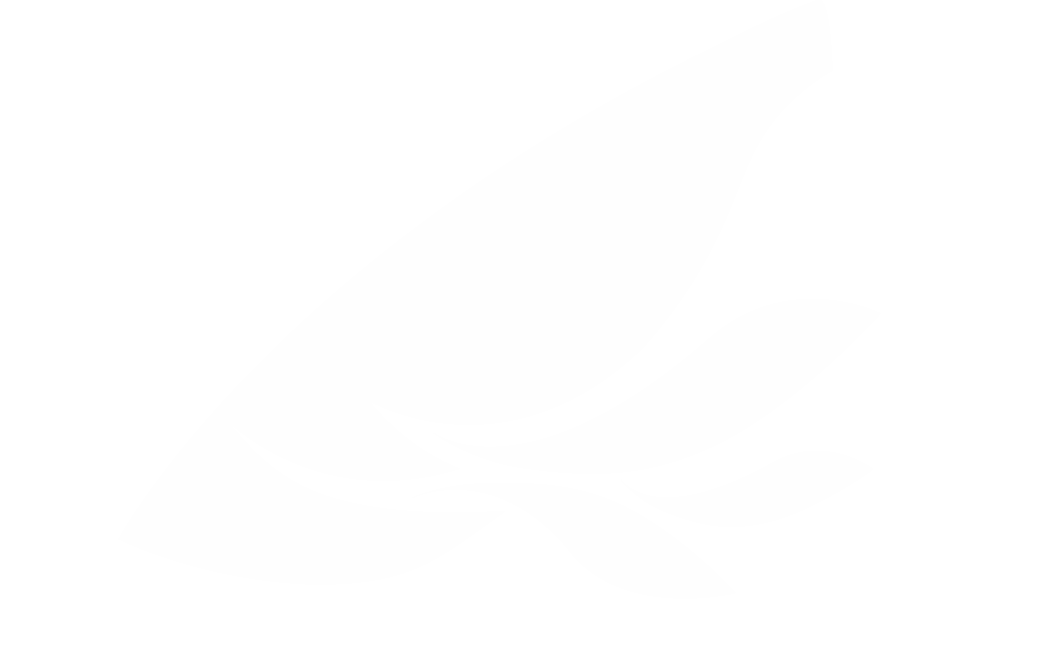 Suomen Melonta- ja Soutuliitto
2025
Valmennusmaksu 2025-2026
120€/kk kajakkipaikalla (SMSL kontissa), 110€/kk ilman kajakkipaikkaa.
Sisältää:
Valmennuksen ja harjoitusohjelman
Harjoittelutilat
SMSL valmennusryhmä leirit kotimajoituksella (säästö vuositasolla 500-550€)
Harjoittelun ja kuormituksen seuranta (Varalan testiaseman toteuttamana)
Fysiikka valmennus (Varalan fysiikkavalmentajan toteuttamana)
Muut TUA jäsenedut. Jäsenedut
Laskutus 2 kertaa vuodessa. (maksuaikataulusta mahdollisuus sopia liiton kanssa)
Sitoutuminen vuodeksi kerrallaan – valmennussopimuksen kautta.
Yläkouluikäiset valmennus keskuksessa, jos ei aamutreenejä 90€/kk kajakkipaikalla, 80€/kk ilman kajakkipaikkaa elo-toukokuu, kesä-heinäkuu normaalihinta 120€/kk tai110€/kk.
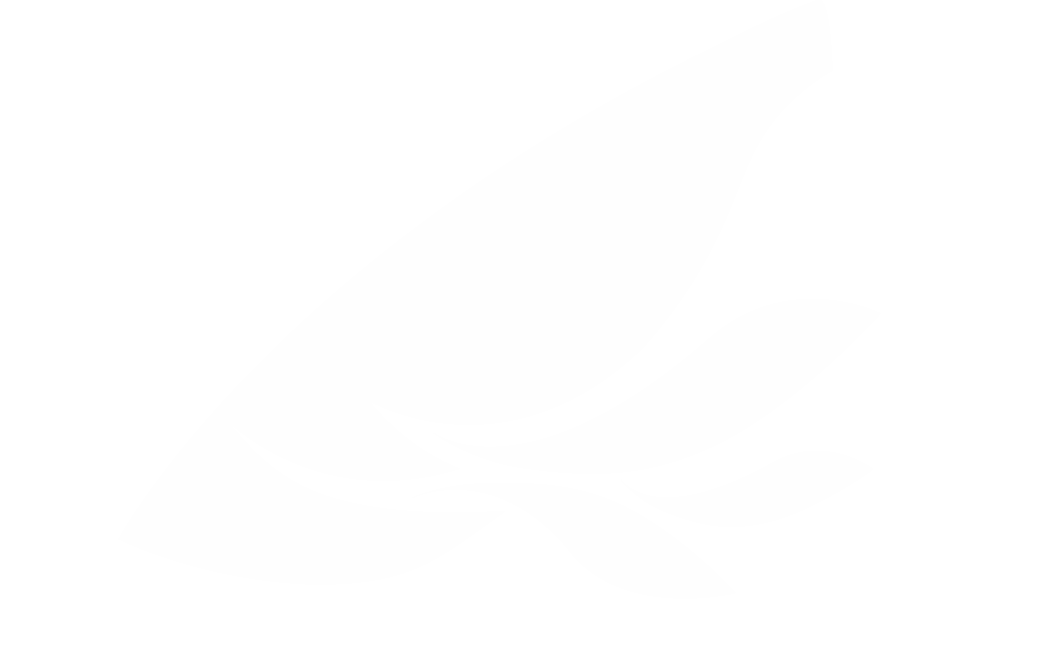 Suomen Melonta- ja Soutuliitto
2025
Harjoitusajat
Aamutreenit ti,ke,pe 7:45-9:15
Iltatreenit ma,ke,pe 16:30-18:00
Tiistai 14:30-16:30 Hakametsä (voimaharjoitus)
Torstai 15:00-17:00 Varalan urheiluopisto (voimaharjoitus)
Lauantai treenit 10:00-12:00 (yleensä voima)
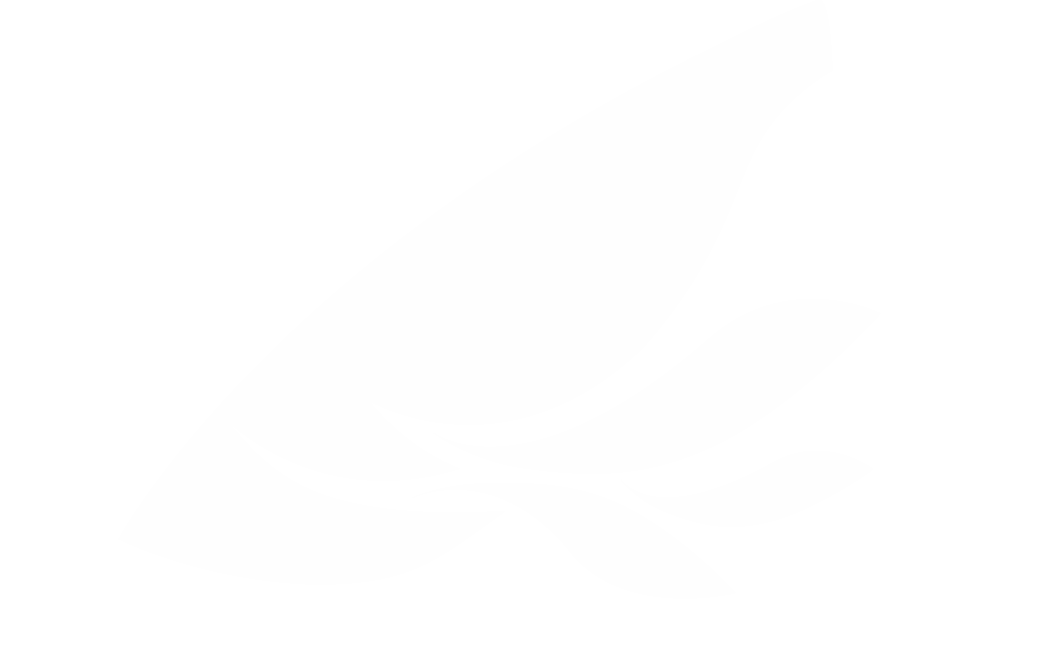 Suomen Melonta- ja Soutuliitto
2025
Valmennus testaus & leiritys
Jeremy toimii päivittäisvalmennuksesta vastaavana.
Tampereen urheiluakatemian/ Varalan urheiluopiston fysiikka valmentaja vastaa voimaharjoittelusta.
Apuvalmentajia mukana toiminnassa - tiedot julkaistaan myöhemmin. 
Testauksesta vastaa Varalan urheiluopiston testiasema (Jere Ahonen).
Talven leiritykset 1x2vko syksyllä ja 1x2vko keväällä ( Sevilla, Silkeborg, Nyköping) lisämaksullisia.
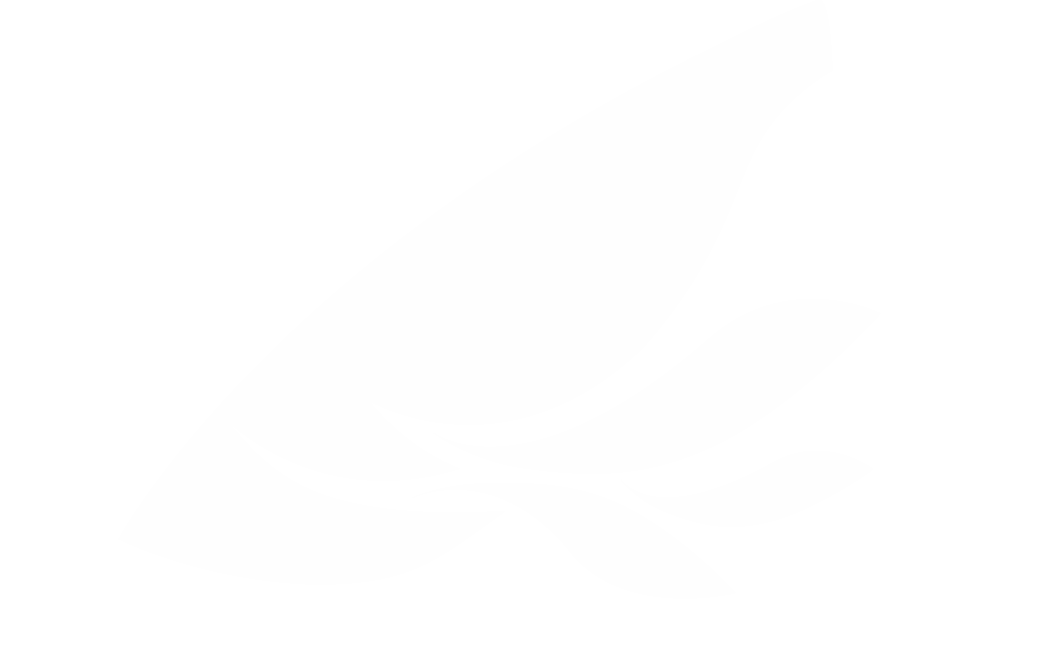 Suomen Melonta- ja Soutuliitto
2025
Harjoitusvälineet/varusteet
Juoksuvarusteet
Hiihtovarusteet
Sisäliikunta varusteet
Pyörä jolla pystyy tekemään lenkkejä (ei siis Jopo tms. tyylinen kaupunkipyörä)
Tämä ei välttämätön
Uima-asu, uimalasit, uimalakki(tarvittaessa)
Kajakki, mela ja muut melonta varusteet
Iso huomio kylmänkelin varusteisiin (anorakki, melontarukkaset, aukkopeite, neopreenirannekkeet, pelastusliivit)
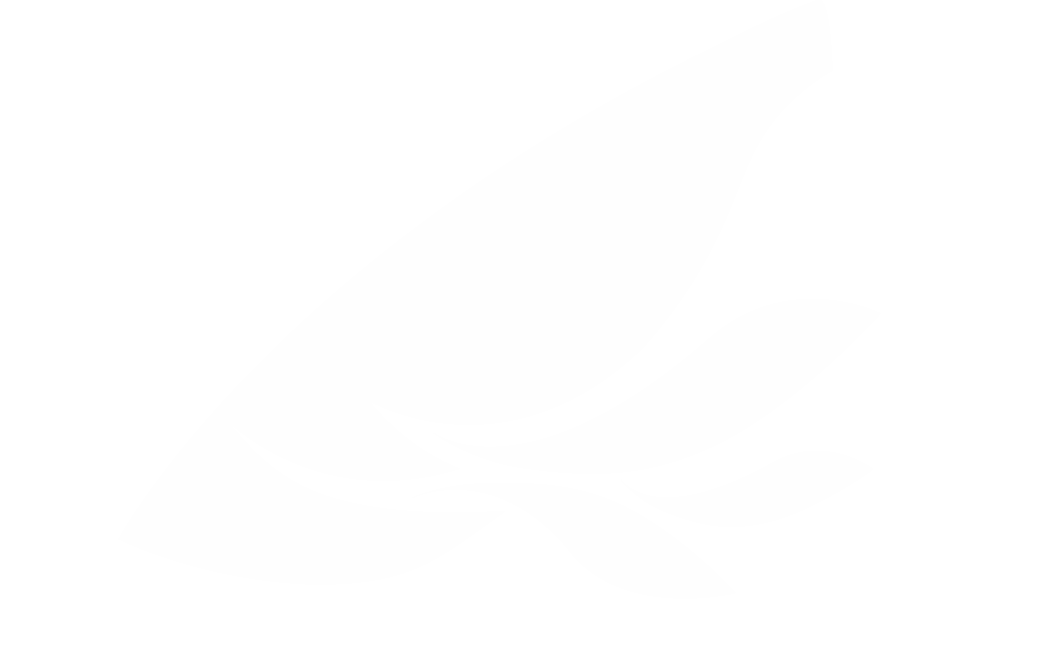 Suomen Melonta- ja Soutuliitto
2025
Yhteistyössä
Kangasalan Melojat
Pirkka-Melojat
Tampereen Vihuri
Varalan urheiluopisto / Tampereen urheiluakatemia
Tampereen kaupunki
Suomen Olympiakomitea
Opetus- ja kulttuuriministeriö
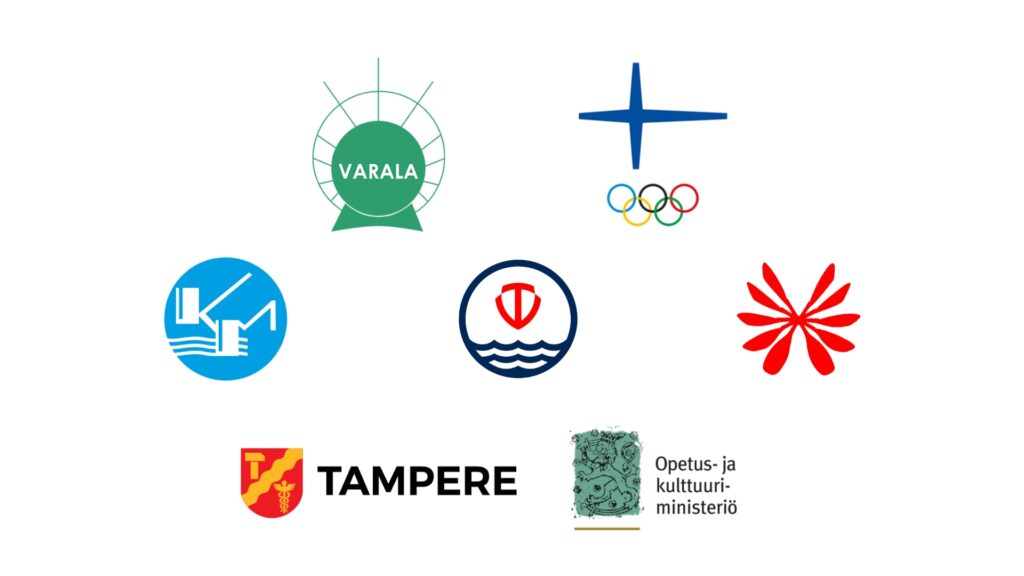 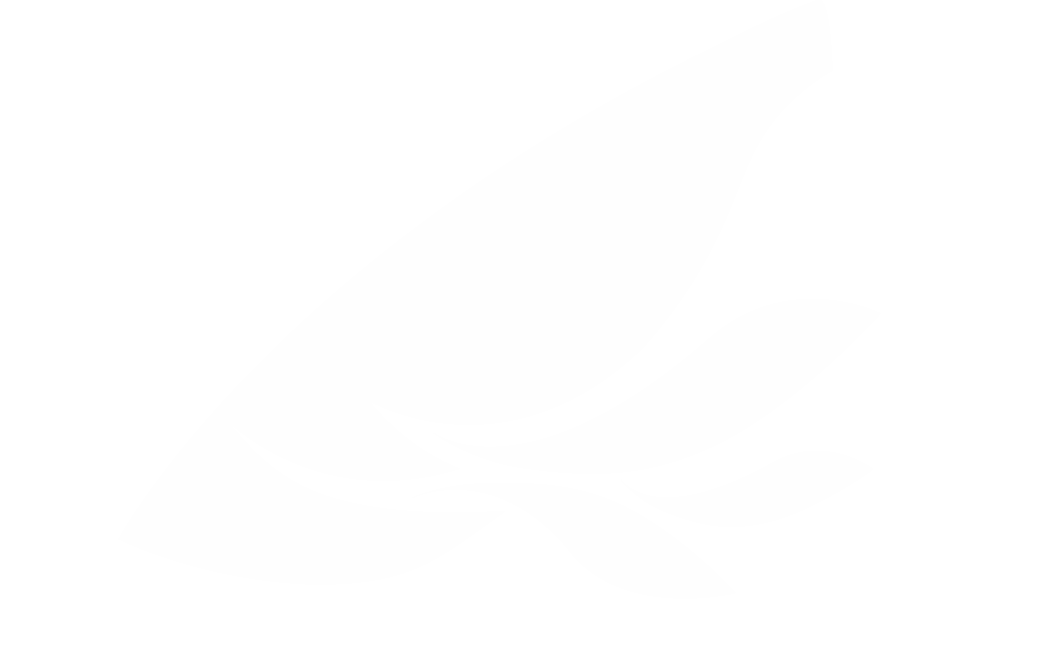 Suomen Melonta- ja Soutuliitto
2025